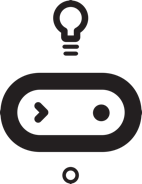 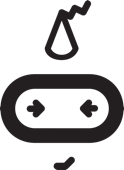 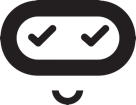 电导体

第一课 选择与导电性探索
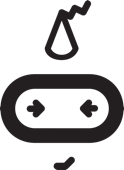 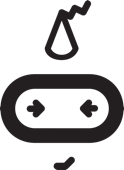 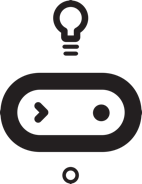 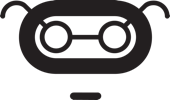 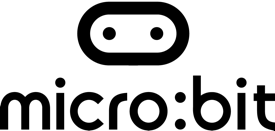 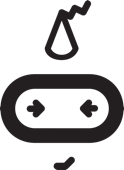 学习目标：

识别电路的输出

理解“选择”的概念

使用“选择”描述电路的输出
识别输出

看看你桌上的电子器件

你能说出它们的名字吗？

如何将它们归类？
输出

输出是由人、系统或机器产生

用英语写的故事，科学绘制的图表，按历史顺序排列的时间线，都是输出

哪些电子器件有输出？

你能想到其他输出的例子吗？
创建和表示电路

使用电子器件创建有输出的电路

通过绘制简单的图来表示电路并标记输出

关于“抽象”你还记得什么？如何使用它来帮助我们绘制简单的图画？
[Speaker Notes: 在抽象的过程中关注最重要的信息，而忽略不重要的细节。学生们应该用它来决定每个组件的哪些细节要添加，哪些要删除。电池可以用一个两端分别带有正负符号的长方形来表示。电池上的图形并不重要，因此可以忽略。]
你选择做什么

如果你有棕色的头发

站起来

否则，把手放在头上
你选择做什么

如果你有蓝色眼睛

拍手

否则，用手捂住你的耳朵
你选择做什么

如果你出生在一月、二月或三月

把你的头靠在桌子上

否则，握住胳膊肘
选择

你刚刚使用了选择

选择是一个计算概念

它被用于算法和程序中

你认为“选择”意味着什么？
介绍选择

“选择”是在满足特定条件时执行的一系列动作

过马路时需要满足什么条件？

当红灯亮起时，应该做什么？
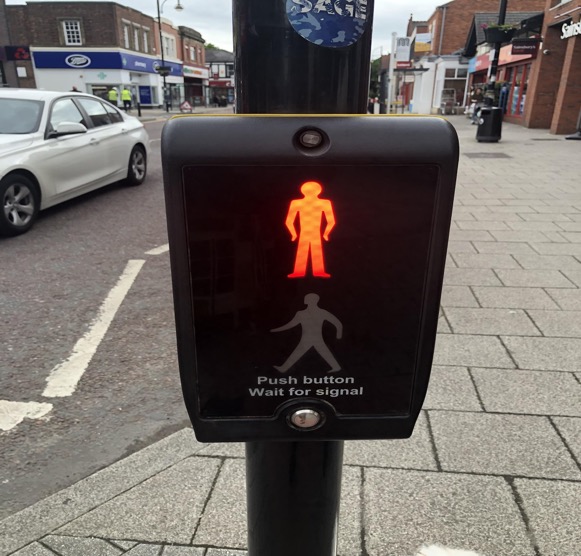 [Speaker Notes: .]
选择

需要满足的条件是什么？

如果满足条件，应该采取什么行动？

如果不满足条件，应该采取什么行动？
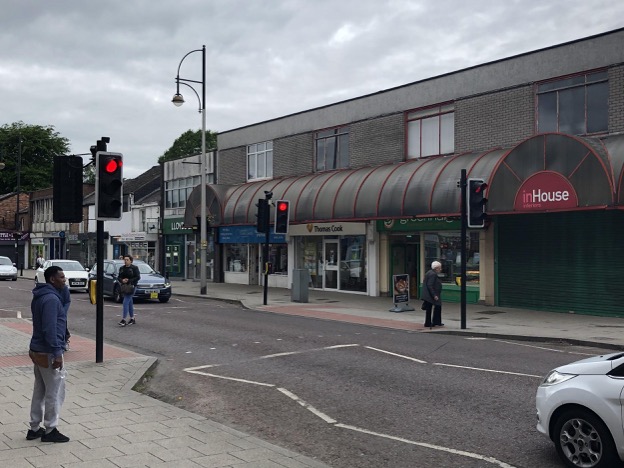 测试导电性

我们将测试一系列材料，看看它们是否允许电流通过——判断它们是不是导体

 我们如何用已有的电子器件来做导电性测试呢？
测试导电性

测试各种材料的导电性

将你的发现记录在表格上
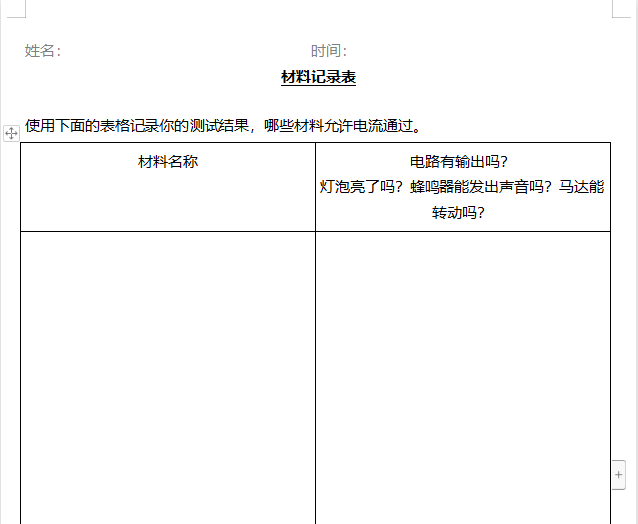 复习回顾

你使用“选择”来帮助你确定这些材料是否是导体

需要满足什么条件？

如果满足条件，可以说这个材料是什么？（导体/绝缘体）

如果不满足条件，可以说这个材料是什么？（导体/绝缘体）
回顾学习目标

识别电路的输出

理解“选择”的概念

使用“选择”描述电路的输出
简单电路图的示例
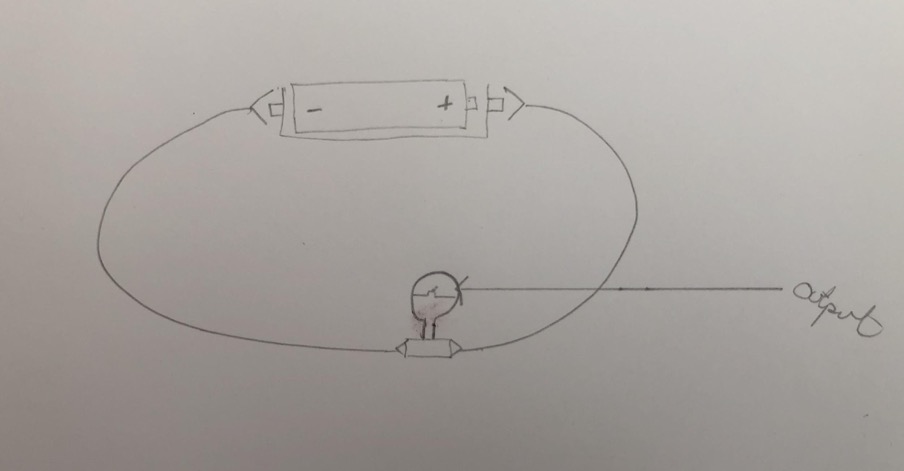 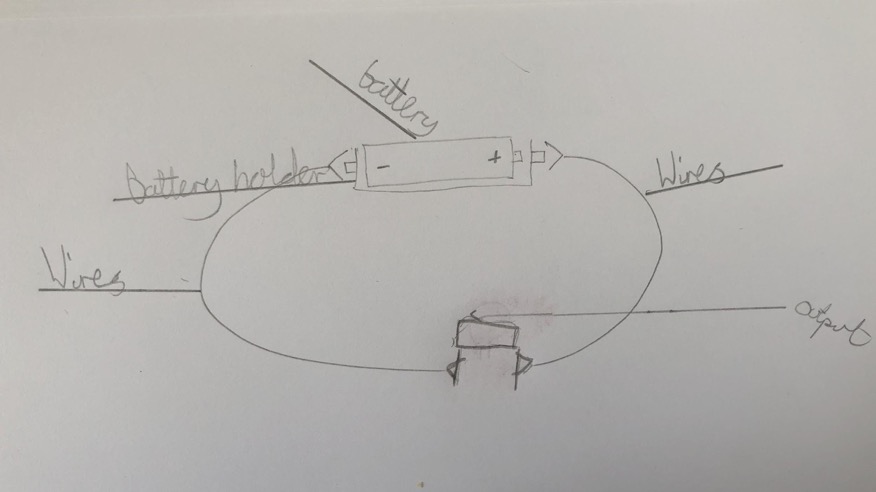 Licensing information:

Published by the Micro:bit Educational Foundation microbit.org under the following Creative Commons licence:翻译：陕西师范大学教育学部
Attribution-ShareAlike 4.0 International (CC BY-SA 4.0)https://creativecommons.org/licenses/by-sa/4.0/